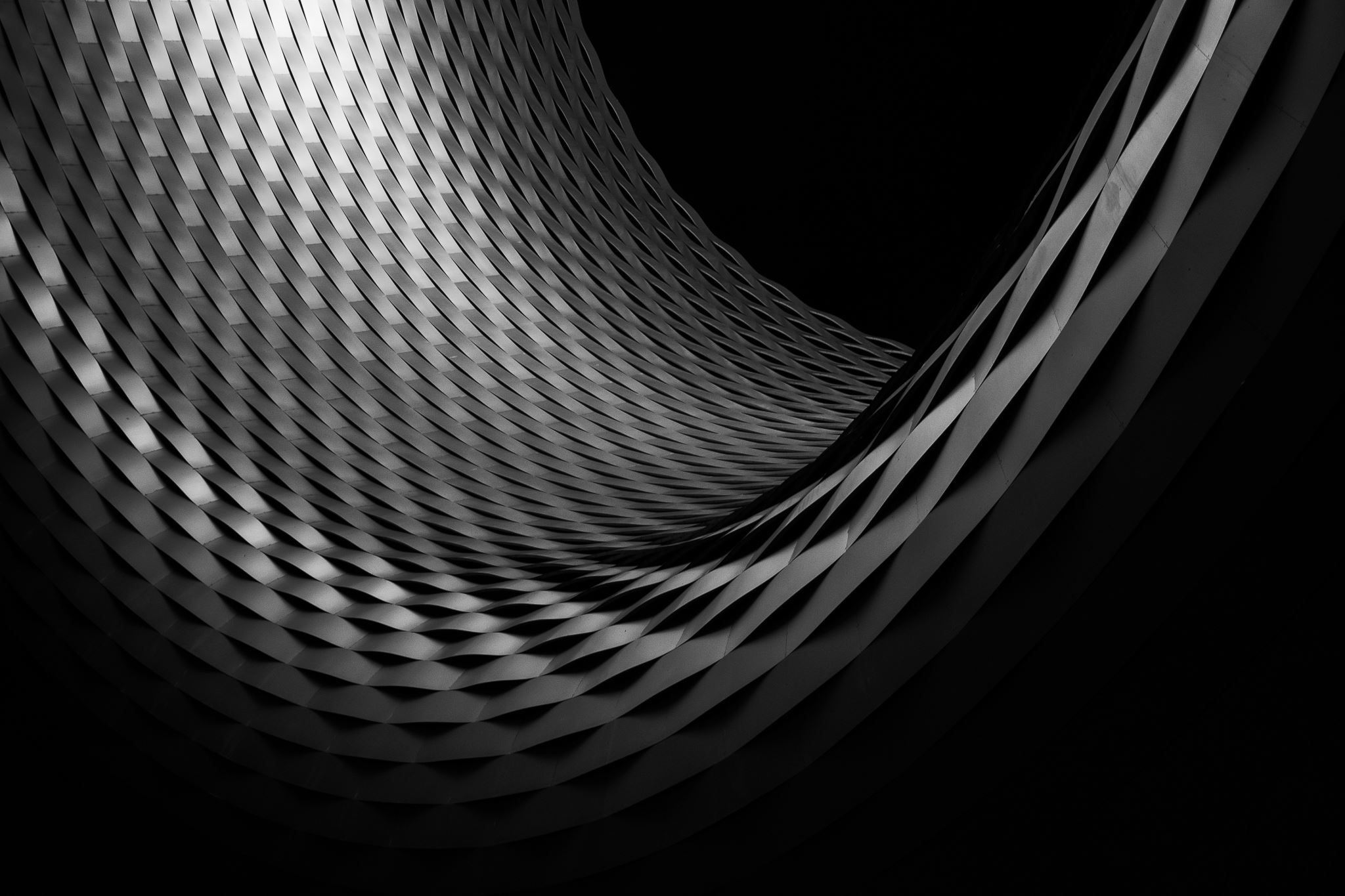 Informe del avance de actividades
Dirección de Participación Ciudadana 
Diciembre 2020
Solicitudes de mecanismos de participación ciudadana
Procesos o Proyectos 2020
Gestión de Mecanismos de Participación Ciudadana
Guía ciudadana para la activación de mecanismos
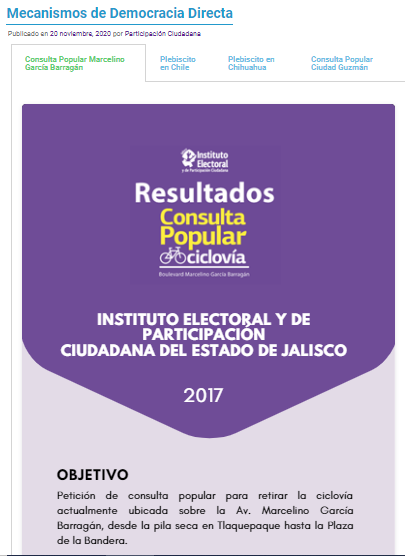 Micrositio participación ciudadana
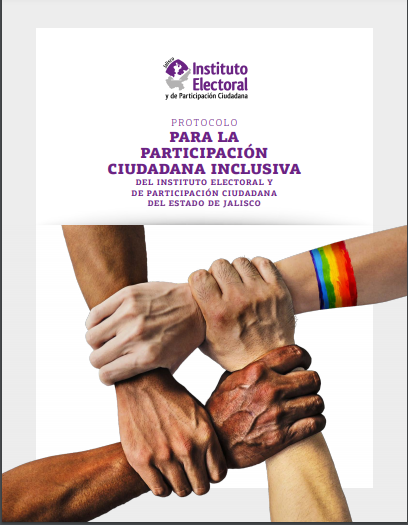 Protocolo participación ciudadana inclusiva
https://drive.google.com/drive/folders/1rAxt1QmxKiMjPsj2iEWsLOFCxreDtQTi
Videos sobre mecanismos
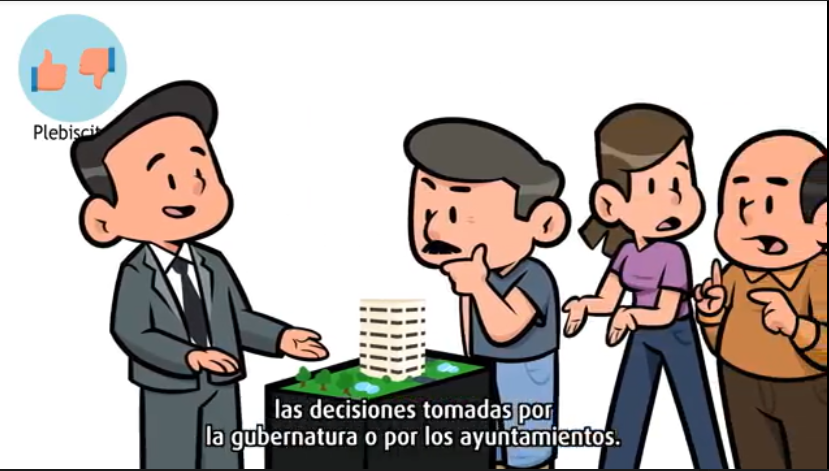 Formación de Ciudadanía Activa
Concurso COVID
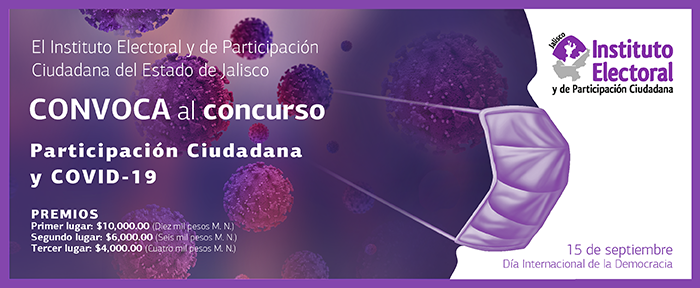 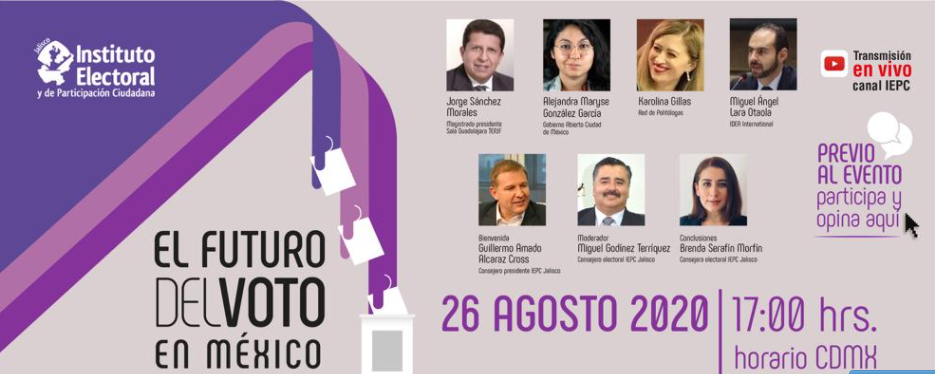 Foros y diplomado
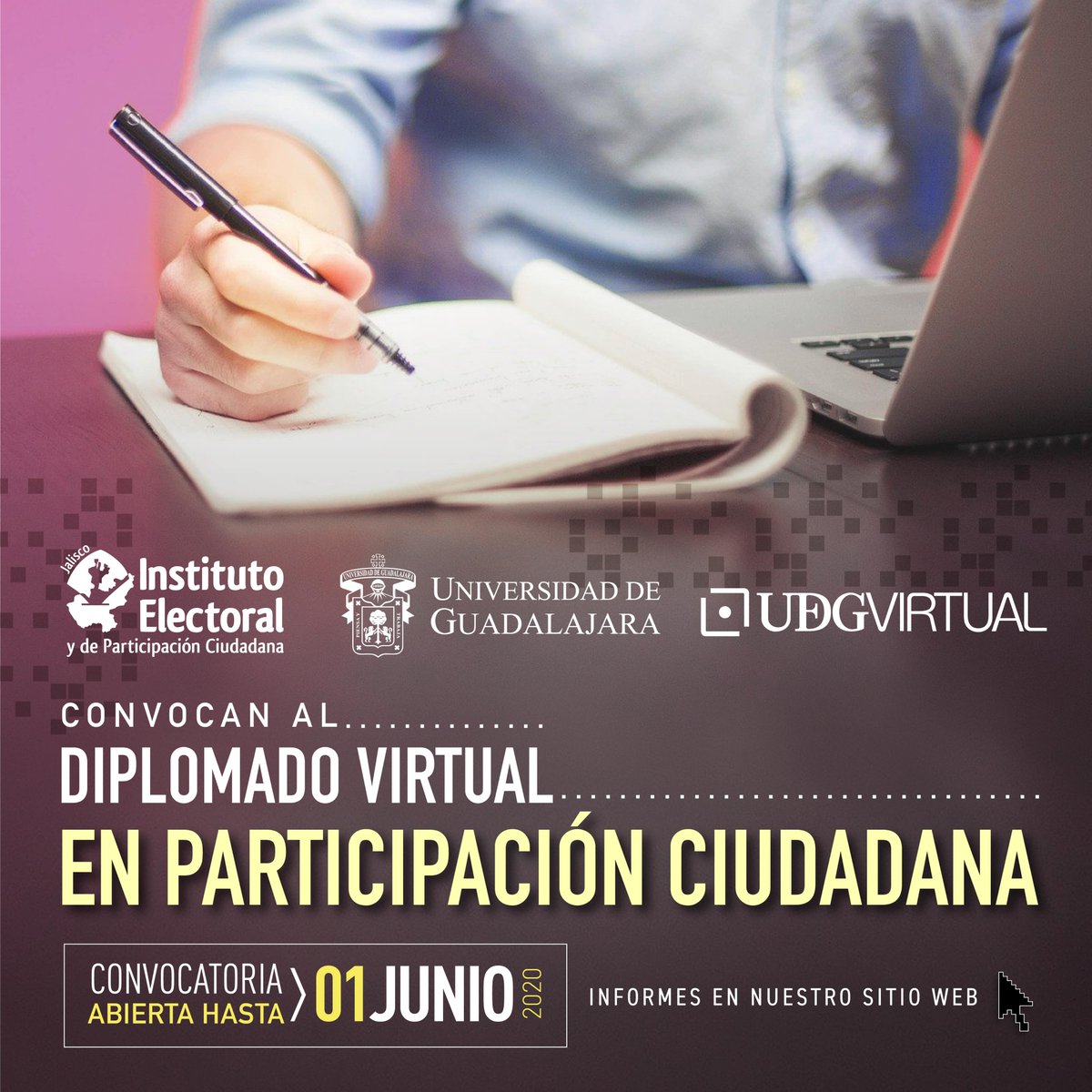 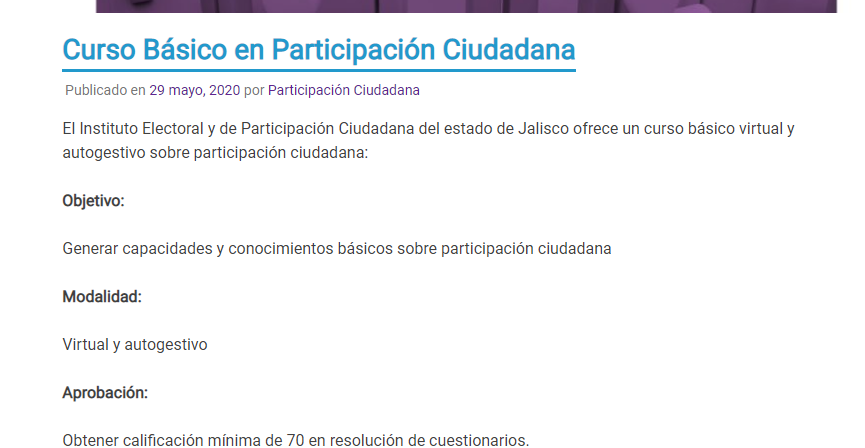 Curso en línea autogestivo
Vinculación Estratégica de Participación Ciudadana
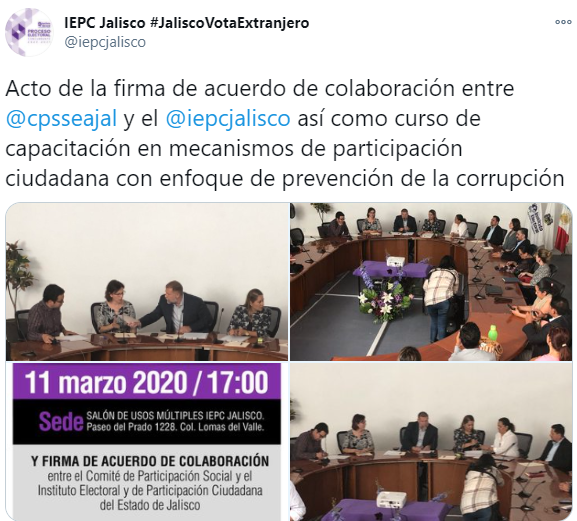 Convenio con CPS
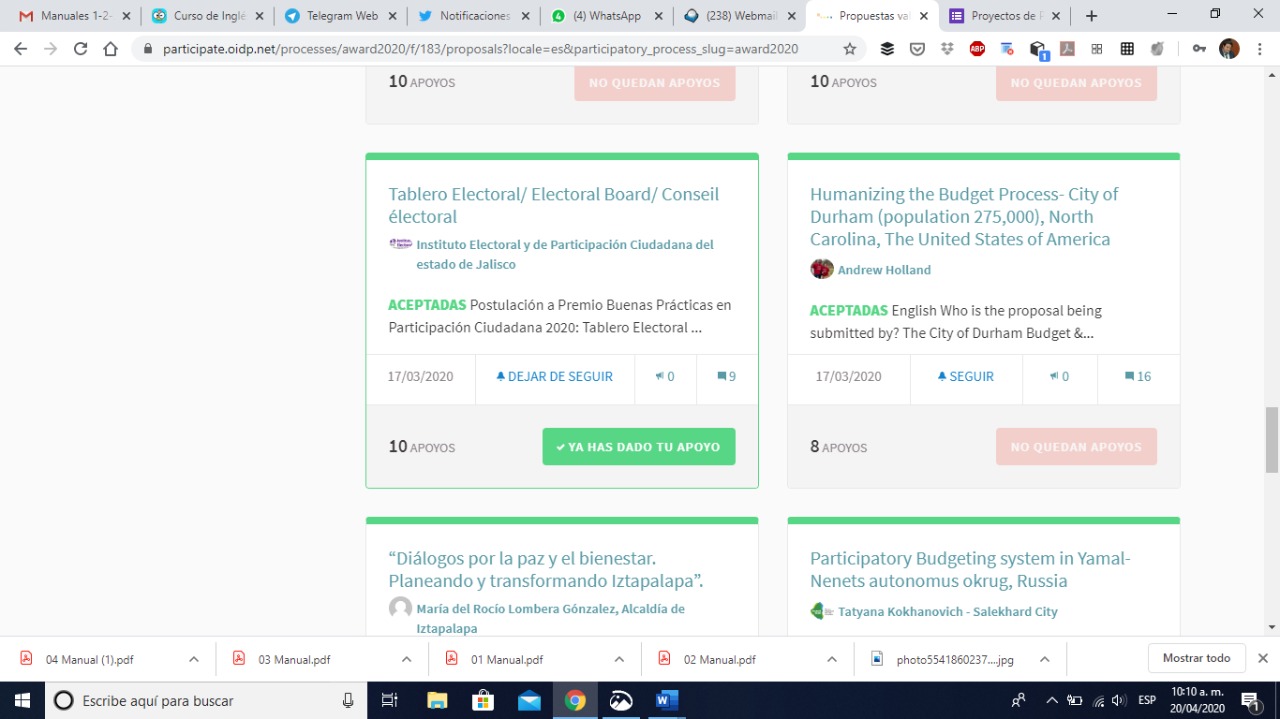 Participación concurso oidp
Vinculación Jaliscienses en el Extranjero
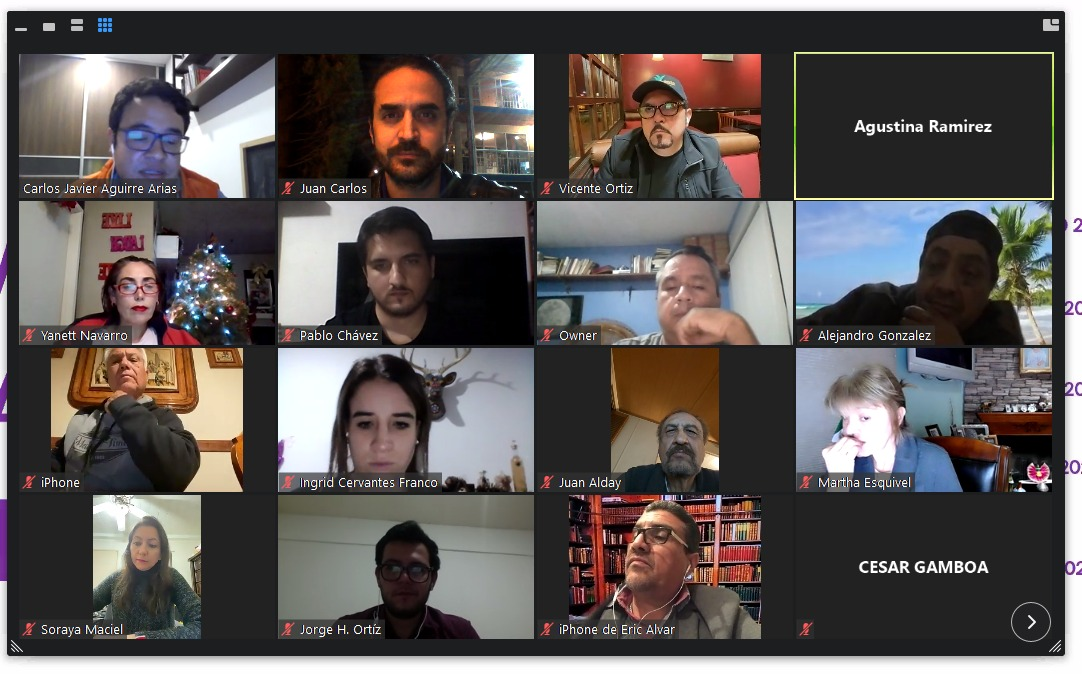 Sesiones informativas
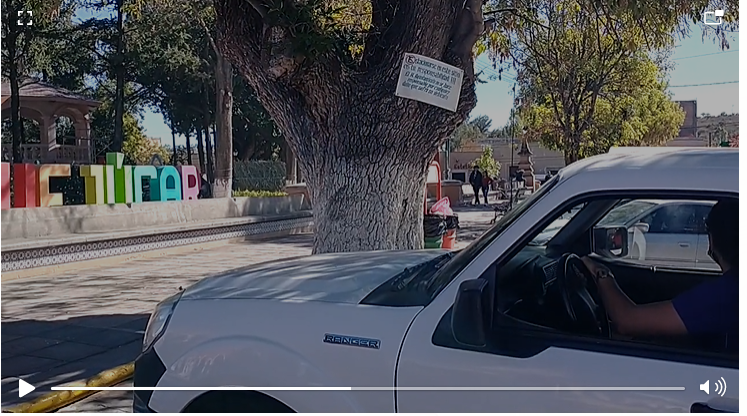 Visitas de bajo contacto
Preparación de Actividades de Proceso Electoral
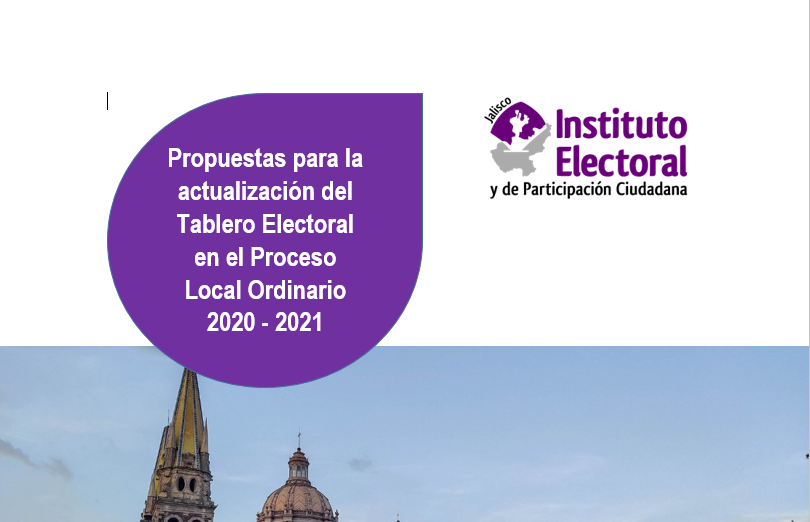 Propuesta mejora tablero electoral
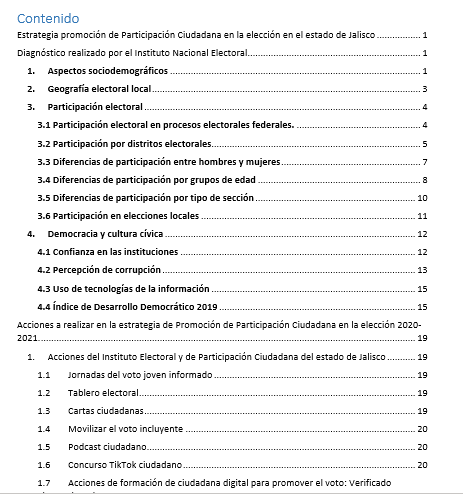 Borrador estrategia integral
Mapeo de secciones con participación menor a 50%
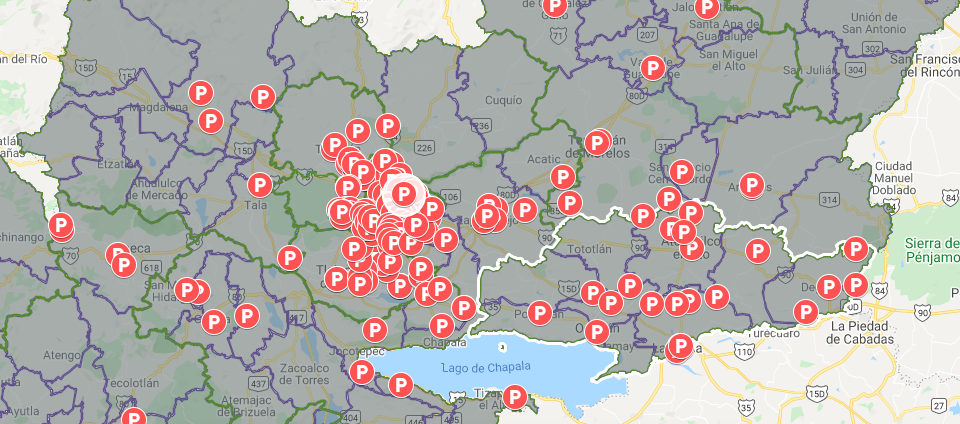 Preparación de Programas 2021
Actividades varias
Actividades varias
Gracias
Diciembre 2020